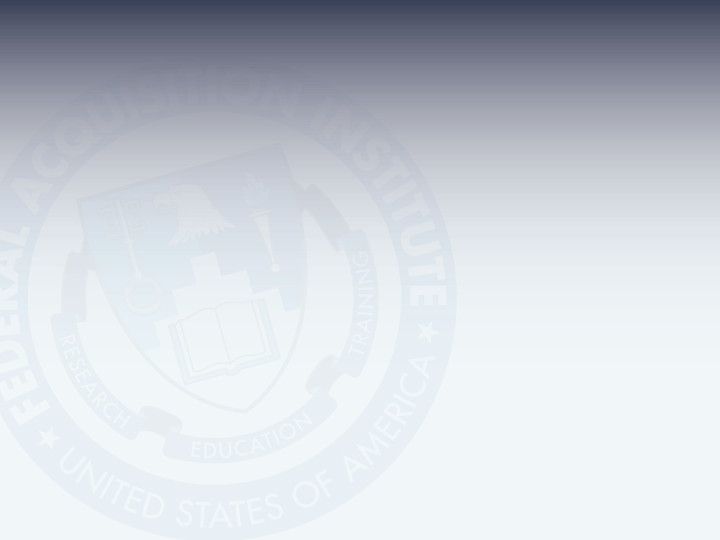 Competition in Contracting Act (CICA), the Federal Acquisition Regulation (FAR), 
and the Federal Rulemaking Process
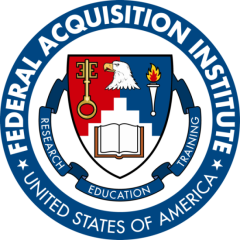 Welcome!
As you get settled, 
please respond to the question located on your course agenda handout
Release 1.0
1
[Speaker Notes: During Arrival:
Greet participants as they arrive.
Ask participants to write an answer to the question on the Course Agenda while waiting for the class to begin.
Hold other participant materials until directed to distribute throughout the course.
 
1 min.
Welcome participants to the class. 
Remind participants to answer the question located at the bottom of their course agenda, as they will need their answer momentarily.]
Instructor
Name
Agency/Organization
Role

Contact Information
Phone
Email Address
2
[Speaker Notes: ***Prior to class: Customize slide with instructor photo, name, and contact information.***
****Duplicate slide if multiple instructors are present for the course.****

2 mins

Introduce yourself to the students.]
Classroom Safety & Procedures
Emergency Procedures

Restroom Location

Class Etiquette
Cell Phones
Breaks
Distractions
3
[Speaker Notes: 3 mins
Explain the classroom safety procedures.
Review emergency evacuation plan
Identify fire escape muster location
Identify restroom locations
 
Explain classroom etiquette.
Cell phone use
Return from breaks on time
Distractions (e‐mail, personal conversations)]
Agenda
Introduction
Federal Rulemaking Process
BREAK
CICA Case Study
Tools and Resources
LUNCH
Group Project – Case Study
BREAK
Federal Rulemaking Comment Preparation
Conclusion
4
[Speaker Notes: 2 mins.
Review the course description:
The purpose of this course is to provide participants with the knowledge, skills and tools to be more involved in the federal rulemaking process. This involvement is intended to increase the knowledge of the Federal Acquisition Regulation (FAR), lead to more consensuses between acquisition team members, and improve the federal acquisition team effectiveness.

Explain that successful completion of the course is worth 8 Continuous Learning Points (CLP). 
Explain how the students will need to report their course completion and receive their certificate. 
Preview the course agenda. Reminding students this is an overview of the class and short “mind” breaks may be added as needed. Point out that as we progress through the course, we will explore how the federal rulemaking process was used to implement CICA. Then we will explore in small groups how to apply the federal rulemaking process to rules and proposed rules during the Case Study Two activity.]
Introduce Yourself!
Name
Job Title
Home Agency
Question Response
5
[Speaker Notes: 20 mins
Ask each student to introduce themselves:
Say their name, job title, organization or agency,
Answer the question:
Contracting Professional ‐‐ “When a customer asks, ‘Why do we have to compete an acquisition when Vendor X is the clear choice?’, how do you answer?” or
Non‐Contracting Professional ‐‐ “What kinds of answers have you received when you ask questions like this?”]
Objectives
Describe the federal rulemaking process
Explain the roles
Describe how to be involved 
Research and obtain results from various sources
Synthesize results for well-advised explanation 
Identify tradeoffs, compromises, and stakeholder influence 
Propose language or changes to the FAR
6
[Speaker Notes: 2 mins
Provide time for participants to read the objectives.
Review course objectives with students, no need to read the objectives.
Objectives:
Describe the federal rulemaking process, including the adjudication of comments to proposed rules.
Explain the role of the FAR Council, the FAR teams, and other stakeholders in the federal rulemaking process.
Describe actions they can take to become involved in the federal rulemaking process.
Research and obtain results of the federal rulemaking process from various sources, including web‐based tools, FAR team case reports, and public comments.
Synthesize results from the federal rulemaking process and provide a well‐advised explanation of the intent of an acquisition rule.
Identify tradeoffs and compromises from the original proposed rule to the final acquisition rule and surmise how stakeholders were influential for these tradeoffs and compromises.
Propose language or changes to the FAR.]
Materials
Worksheets
Resource List
Source Materials (in class)
7
[Speaker Notes: 2 mins
Explain this course is going to focus on the federal rulemaking process; and there will be multiple opportunities to apply the process. Together we will achieve the course objectives using a variety of materials. There is not a printed participant guide, and the presentation is to enhance the classroom experience. Take away information will provide in multiple formats throughout the course. However, participants are welcome to take notes. Many of the URLs for the source information will be provided on the worksheets and Resource List.

Review the material types:
Worksheets – will provide guided instruction for group work during class, and provide notes for individuals to take from the class back to their work. These include the Federal Rulemaking Participant Workbook and Research Process Tool.
Resources List – provided as a handout, Federal Rulemaking Resources List (and preferably in electronic form) so participants can begin to compile resources they find helpful for research and information. 
Source Materials – finally, some information is really only valuable during class and pertains to the specific scenarios and case studies prepared for this course. Therefore this information is provided for the class experience. The Federal Rulemaking Resources List will provide location and sources for similar information you may need in the future.]
Federal Rulemaking Process
8
[Speaker Notes: 1 min
Explain the course flow will be a quick review of the overall federal rulemaking process. Then we will apply this process to explore the implementation of CICA. Next we will review the process to further define our roles in each step of the process. We will divide into our groups to apply parts of the process to other case studies. Finally, we will explore how to respond to proposed rules and rule modifications.
Introduce the federal rulemaking process.
Remind the students that this was explained in detail in the pre‐reading, but we will review it now.]
Federal Acquisition Regulatory (FAR) Council
Manages, Coordinates, Controls, and Monitors the maintenance and issuance of changes in the FAR
https://www.whitehouse.gov/omb/procurement_far_council
9
[Speaker Notes: 1 mins
Explain the Federal Acquisition Regulatory (FAR) Council
Assists in the direction and coordination of regulatory activities
Ensures procurement regulations
Consistent with Federal Acquisition Regulation (FAR)
In accordance with Section 405 of Title 41
And most importantly to rulemaking; manages, coordinates, controls, and monitors the maintenance and issuance of the changes in the FAR
 
Instructor Note:
You may need to remind students this course focuses on the acquisition rulemaking process, and a separate set of stakeholders exist for the legislative rulemaking process independent of this process and organization. There may be several opportunities where this reminder may be beneficial depending upon the audience.
 
Instructor Note:
The federal rulemaking process is applied to any federal regulation. The acquisition rulemaking differs in the limited submission source (the FAR Council) and the new rule or change to existing rule in the acquisition regulations embodied in the FAR and the FAR supplements.]
Stakeholders
A stakeholder could be:
A Government agency/ Government entity
An industry representative
A contractor
A private citizen
Stakeholder engagement is key to the rulemaking process
[Speaker Notes: 1 mins
Ask the class based upon their experience, who are some of the stakeholders from prior engagements at each of these levels?
Define the stakeholder as a person or group that has a vested interest in the proposed rule. A stakeholder could be:
A government agency
An industry representative
A contractor
A private citizen
 
Explain how involving stakeholders throughout the process helps:
Acceptance of the rule
Compliance with the rule
Propose changes to  the rule
Adjudication of the rule]
Federal Rulemaking Stakeholders
11
[Speaker Notes: 1 min
Explain the role of the stakeholder groups in the overall federal rulemaking process.
Identify some of the FAR Teams and how they could be stakeholders in federal rulemaking. There is a FAR Team for each of the FAR Parts; for example, FAR 19 Small Business Programs, and FAR 15 Contracting by Negotiation. 
Identify examples of Government agencies, industry, and professional organizations and how they may be stakeholders to federal rulemaking.
Government could be any of the three branches, agencies, or career groups. Industry could be unions, automakers, metal workers, HVAC Association, or medical supply guild. Professional Organizations could be National Contracts Management Association (NCMA) or Project Management Institute (PMI).]
Rulemaking Definitions
Rule 
the whole or a part of an agency statement of general or particular applicability and future effect designed to implement, interpret, or prescribe law or policy or describing the organization, procedure, or practice requirements of an agency 
Code of Federal Regulations (CFR) 
the codification of the general and permanent rules and regulations
12
[Speaker Notes: 2 mins
Define what is the:
Rule  --  ''rule'' means the whole or a part of an agency statement of general or particular applicability and future effect designed to implement, interpret, or prescribe law or policy or describing the organization, procedure, or practice requirements of an agency and includes the approval or prescription for the future of rates, wages, corporate or financial structures or reorganizations thereof, prices, facilities, appliances, services or allowances therefore or of valuations, costs, or accounting, or practices bearing on any of the foregoing
Code of Federal Regulations (CFR) -- The codification of the general and permanent rules and regulations (sometimes called administrative law)
 
https://www.fas.org/sgp/crs/misc/R42826.pdf (CFR) 
https://www.archives.gov/federal‐register/laws/administrative‐procedure/551.html (APA)
 
Instructor Note:
Students may require help distinguishing between a rule and a policy. A rule is the implementation of the law. A policy is lower level guidance on how a particular organization (Executive Office, agency, department) will implement a law or a rule. Executive policy may drive a rule while agency policy may be driven by a rule.]
Federal Acquisition Regulation
The regulation for Government acquisition
The Rulebook, not an instructional guide
Initially promulgated, and subsequently amended, following rulemaking procedures
Agency regulations implement and supplement the FAR
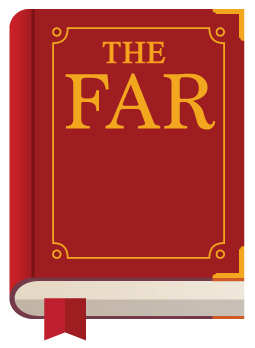 13
[Speaker Notes: 2 mins
Define what the FAR is and how it is amended.
The FAR is the regulation that governs most government acquisition processes.
It is the rulebook, not an instructional guide.
The FAR was initially promulgated, and subsequently amended, following the same rulemaking procedures as other regulations.
Agency regulations implement and supplement the FAR; they do not change or supersede the FAR.
 
Engage participants asking: 
Which agencies are not required to use the FAR?
Federal Aviation Administration (FAA)
United States Mint
Legislative or judicial branch agencies
The FAR does not directly regulate federal contractors
Non-procurement contracts (Research & Development (R&D))
Grants
Cooperative Agreements
Purchases or leases of real property
Others as authorized by Congress  
 
Source:
The Federal Acquisition Regulation (FAR): Answers to Frequently Asked Questions. Kate M. Manuel; Legislative Attorney, L. Elaine Halchin; Specialist in American National Government, Erika K. Lunder; Legislative Attorney, and Michelle D. Christensen; Analyst in Government Organization and Management. February 3, 2015. Retrieved from http://digital.library.unt.edu/ark:/67531/metadc503280/m1/1/high_res_d/R42826_2015Feb03.pdf]
Types of Rules
Legislative Rule (Substantive)
Non-Legislative Rule (Interpretative)
Management and Procedural Rule
14
[Speaker Notes: 3 mins
Explain the three types of rules.
Legislative/Substantive
Implement a statute
Has the force and effect of law
Non‐Legislative
Referred to as “guidance”
Interpretive Rule
Policy Statement (an example of when Executive Policy can drive FAR changes)
Management and Procedural
Management or Personnel involve the running of the agency’s business
Do not affect the public
Organizational, Procedural, or Practice describe the agency's structure and functions]
Collaborative Exercise
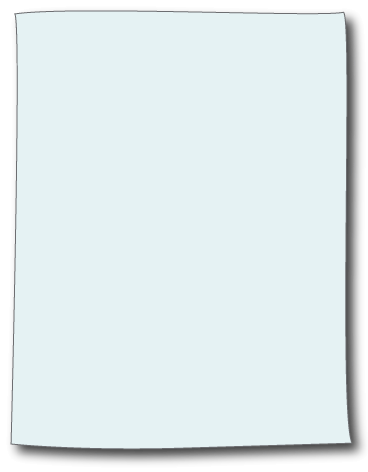 Select 9 sign holder volunteers
Work as a class
Arrange the rulemaking process steps in the correct order
15
[Speaker Notes: 10‐15 mins
Explain we are going to do a quick review as a class.
Hand out the nine step sheets to nine random students. Have the class put the nine steps in the correct order working together.
Read each of the steps before participants return to their seats.
 
Instructor Notes:
This exercise could take as little as 10 minutes and as long as 20 minutes, depending on how well‐prepared and experienced the students are.
If the students finish quickly, you can skip the presentation and just re‐emphasize the steps quickly and move on to Module 3.
If it is taking longer than 15 minutes, cut the students off and present the rule‐ making slides on the steps, then have them re‐do the exercise, only giving them 5 minutes to get the steps in order.
Have participants return to their seats after the cards are in order and read aloud.]
Steps of Federal Rulemaking Process
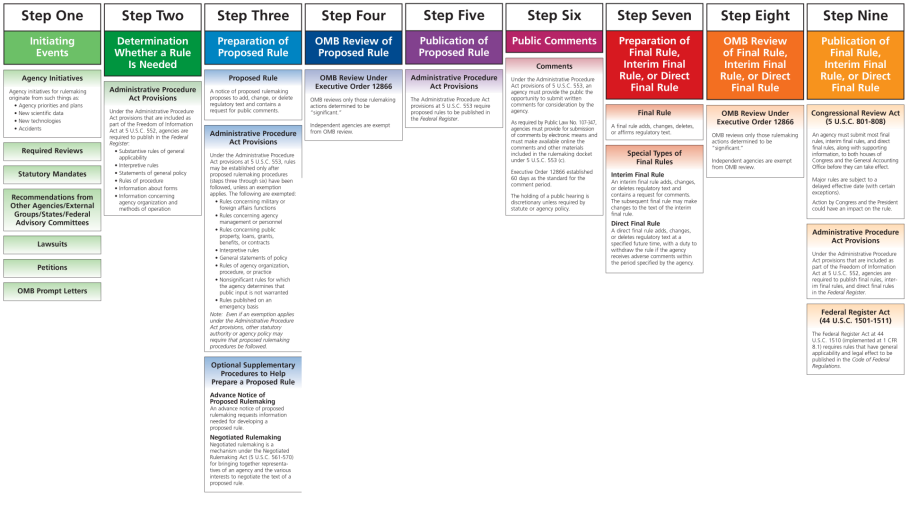 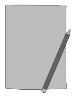 Participant Workbook
http://www.reginfo.gov/public/reginfo/Regmap/regmap2.jsp
16
[Speaker Notes: 3 mins
Distribute the Participant Workbook.
Introduce the nine steps of the federal rulemaking process. Point out that it is difficult to read everything here, but we will review each step in detail in the upcoming slides. This image is to bring our attention to how it would be presented online. Make note that each step is a different color, and this visual que will carry forward in our workbook and future slides.
 
Chart Source: http://www.reginfo.gov/public/reginfo/Regmap/regmap2.jsp  
 
Instructor Note:
The process is flexible. The CICA Case Study will provide an example of this flexibility by introducing the rule as an interim rule, not a proposed rule.]
Initiating Event
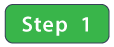 Agency initiative
Agency priorities and plans
New technology or scientific data
Accidents
Required review
Statutory mandates
Lawsuits
Recommendations, external groups/ agencies, states, federal advisory committees
Petitions
Office of Management and Budget (OMB) initiatives
http://www.reginfo.gov/public/reginfo/Regmap/regmap1.jsp
17
[Speaker Notes: 2 mins
Explain Step One: Initiating Event
Give examples of events that could result in a rule change process beginning.]
Determination Whether a Rule is Needed
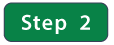 Administrative Procedure Act Provisions (APA)
The Act provides a measure of transparency for the federal rulemaking process.

Depending on the initiating event:

The FAR Council may determine the need exists, and publish a new rule or a change to an existing rule and invite comments

The proposed rule need not be developed beyond a concept before comments and suggestions may be invited to help define the scope or text

Pre-rule processes could take place where interested parties could negotiate a Rule/Change proposal and comment invitation to be published 

In rare instances a rule/change might be published without comment
http://www.reginfo.gov/public/reginfo/Regmap/regmap2.jsp 
http://www.archives.gov/federal-register/laws/administrative-procedure/
18
[Speaker Notes: 2 mins
Ask, “How it is determined whether a rule is needed?”
Answer – The need for a rule can be answered by the following questions:
Will the stimulus cause the need to change an existing rule?
Can the effects of the stimulus be managed by a means other than a rule?
Is the subject and scope of the stimulus appropriate for an agency or multiple agencies rule?
 
Explain the Administrative Procedure Act (APA) is the guide for the federal rulemaking process.]
Preparation of Proposed Rule
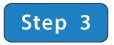 Under APA provisions, rules may be established only after proposed rulemaking procedures (steps three through six) have been followed, unless an exemption* applies.

Proposed Rule: a notice of rulemaking to add, change or delete regulatory text and contains a request for public comment. 

Who –FAR Council 
How – Individual or  group effort, agency collaboration 
When – After legislation is finalized, upon organization or committee recommendation, as prompted by OMB or Congress 
Where – Determined by the initiating agency or entity (Federal Register – www.federalregister.gov)
*5 U.S.C. 553
http://www.reginfo.gov/public/reginfo/Regmap/regmap3.jsp
http://www.archives.gov/federal-register/laws/administrative-procedure
19
[Speaker Notes: 4 mins
Define a proposed rule.

Instructor Note: The definition for the step on the process map is “A notice of proposed rulemaking proposes to add, change, or delete regulatory text and contains a request for public comments.”
 
Explain how it is prepared. Emphasize that this step includes the notice of intent to proposed rule. 
Discuss the exemptions (5 U.S.C. 553) to the public comment for:
Rules concerning military or foreign affairs functions
Rules concerning agency management or personnel
Rules concerning public property, loans, grants, benefits, or contracts
Interpretive rules
General statements of policy
Rules of agency organization, procedure, or practice
Nonsignificant rules for which the agency determines that public input is not warranted
Rules published on an emergency basis
Explain “Who” – proposed rules and proposed rule changes are published by the FAR Council. However, various groups or agencies may help prepare the text of those proposed rules and rule changes. Refer to the Rulemaking Stakeholders graphic when discussing “Who”.
Explain “When” – once the legislation is finalized, after an organization or committee recommendation, or as prompted by OMB or Congress.
Explain “Where” – Preparations are determine by the initiating agency or entity. Currently publication and archival functions are provided by Federal Register.gov. Pre-Federal Register.gov material can be found as a result of research to be covered later in this course.
Emphasize the APA directs the process where the Federal Register is the platform where the process is performed.
 
Ask participants if they have any questions over the first three steps. Pause and allow adequate time for participants to finish writing, thinking, and processing before continuing.]
OMB Review of Rule
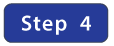 Office of Management and Budget (OMB) Review Under Executive Order 12866 OMB reviews only those rulemaking actions determined to be "significant."
http://www.reginfo.gov/public/reginfo/Regmap/regmap4.jsp
http://www.reginfo.gov/public/jsp/EO/eoDashboard.jsp
20
[Speaker Notes: 1 mins
Ask, “Why would OMB need to review the proposed rule?”
Equate the answer to the head of any agency or facility wanting to review suggested changes to their own policies before being released to the public. They want to verify the policy aligns with their mission, vision, and goals. The same is true for the Executive (OMB) review of the rules.
Identify how to access rules being reviewed by OMB; Office of Information and Regulatory Affairs (OIRA) through www.reginfo.gov
Explain that the OMB is the Executive Branch’s office assigned with overseeing significant budget decisions.

Instructor Note: Additionally the question will be raised that Step 4 is similar to Step 8. This first OMB review is to validate and concur with the proposed rule before being published in the Federal Register and public comment is solicited. The second OMB review, in Step 8, is for a similar function but it is before the rule is implemented and the FAR is ultimately changed.]
Publication of Proposed Rule
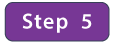 Administrative Procedure Act (APA) Provisions
Under the Act proposed rules are required to be published in the Federal Register.
 Substantive rules of general applicability
Interpretive rules
Statements of general policy
Rules of procedure
Information about forms
Information concerning agency organization and method of operation
http://www.reginfo.gov/public/reginfo/Regmap/regmap5.jsp
21
[Speaker Notes: 2 mins
Explain that the APA establishes the requirements for the federal rulemaking process and drives what is required to be published by the Federal Register. 
State the Federal Register was established on July 26, 1935, and became available online on October 1, 1992. So it is important to remember information prior to 1992 will require a different strategy to locate.  Let’s look at a sample publication on the Federal Register website.
Display the Federal Register website to review publications of proposed rules.
Point out the publication includes:
Proposed Rule Text
Background and Discussion
Comments
 
Instructor Note: History of the Federal Register -- https://www.federalregister.gov/uploads/2011/01/fr_history.pdf]
Public Comment
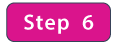 APA provisions, give the public an opportunity to submit written comments

Public Law
Electronic comment submission
Online access to comments and rulemaking materials 
Executive Order 12866 
60 days standard comment period
Discretionary public hearing unless required by statute or agency policy 
Comments
Implementation comments are typical 
Substantive issues are addressed in the legislative process
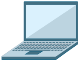 Regulations.gov
http://www.reginfo.gov/public/reginfo/Regmap/regmap6.jsp
22
[Speaker Notes: 4 mins
Explain that under the APA provisions, the public is provided the opportunity to submit written comments for consideration. 
As required by Public Law, agencies must permit electronic comment submission, making the comments and other rulemaking materials available online. 
Executive Order 12866 established 60 days as the standard comment period. Holding a public hearing is discretionary unless required by statute or agency policy. 
Implementation comments are typical federal rulemaking process. Substantive issues are addressed in the legislative process.
Explain how public comments are used during the federal rulemaking process, how to submit comments, and how to access comments from other individuals and agencies.
Emphasize that comment adjudication begins at this point.
Display the regulations.gov website. 
Demonstrate how to:
find a proposed rule to make a comment
submit a comment
view comments from others]
Preparation of Final Rule
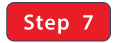 Final Rule
Adds, changes, deletes, or affirms regulatory text
Special Types of Final Rules:
Interim Final Rule
Adds, changes, or deletes regulatory text and contains a request for comments. The subsequent final rule may make changes to the text of the interim final rule.
Direct Final Rule
A direct final rule adds, changes, or deletes regulatory text at a specified future time, with a duty to withdraw the rule if the agency receives adverse comments within the period specified by the agency.
http://www.reginfo.gov/public/reginfo/Regmap/regmap7.jsp
23
[Speaker Notes: 2 mins
Define a final rule: adds, changes, deletes, or affirms regulatory text.
 
Define the two special types of rules:
Interim
Adds, changes, or deletes regulatory text and contains a request for comments. The subsequent final rule may make changes to the text of the interim final rule.
Direct
A direct final rule adds, changes, or deletes regulatory text at a specified future time, with a duty to withdraw the rule if the agency receives adverse comments within the period specified by the agency.
Explain that comment adjudication is finalized in this step.

Instructor Note: Participants may wish to comment on a rule, or even draft their own proposed rule; these memos define what such a proposal should contain once it reaches the OMB review in steps 4 and 8. With this in mind, these memos can serve as a guide for structuring their own proposals and or comments to others proposals.

Support references to explain the format and content necessary for submission to OMB:
Accounting Statements: https://www.whitehouse.gov/sites/default/files/omb/assets/omb/memoranda/m0 0‐08.pdf
Memoranda 01‐23 (Improving Regulatory Impact Analyses): https://www.whitehouse.gov/omb/memoranda_m01‐23/
M‐03‐21, OMB Circular No. A‐4, "Regulatory Analysis": https://www.whitehouse.gov/omb/memoranda_m03‐21/]
OMB Review of Rule
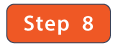 Executive Order 12866 – 
OMB reviews rulemaking actions
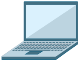 http://www.reginfo.gov/public/reginfo/Regmap/regmap8.jsp
http://www.reginfo.gov/public/jsp/EO/eoDashboard.jsp
Reginfo.gov
24
[Speaker Notes: 1 mins
Remind participants that this step is similar to Step 4 in the process. OMB OIRA reviews to determine if rulemaking action is cleared to implement reviews only those rulemaking actions determined to be "significant."
Review how to access rules being reviewed by OMB OIRA through www.reginfo.gov]
Publication of Final Rule
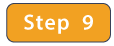 Congressional Review

Federal Register 

Federal Acquisition Circular (FAC)
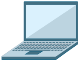 Federal Acquisition Circular
http://www.reginfo.gov/public/reginfo/Regmap/regmap9.jsp
25
[Speaker Notes: 10 mins
Explain that the proposed rule/proposed rule change is probably now a revised proposed rule/revised proposed rule change, and it is in the final step of the process. But first, there may be a Congressional review. 
Explain that agencies must submit most final rules, interim final rules, and direct final rules, along with supporting information, to both houses of Congress and the Government Accountability Office (GAO) before they can take effect. The final rules are submitted for congressional review/approval. 
Explain APA provision requires agencies to publish final rules, interim final rules, and direct final rules in the Federal Register. 
Explain how the publication of a final rule in the FAR Circular could be the student’s first indicator that something has changed in the FAR. The publication includes final rule text, background, comment responses, and changes incorporated into the FAR.
Outline that it is not unusual for contracting professionals and their customers to not be involved in the federal rulemaking process, but step nine would be their notice that something has changed.
Congressional Review ‐ Federal Acquisition Circular (FAC) -  https://www.acquisition.gov/?q=far_looseleaf]
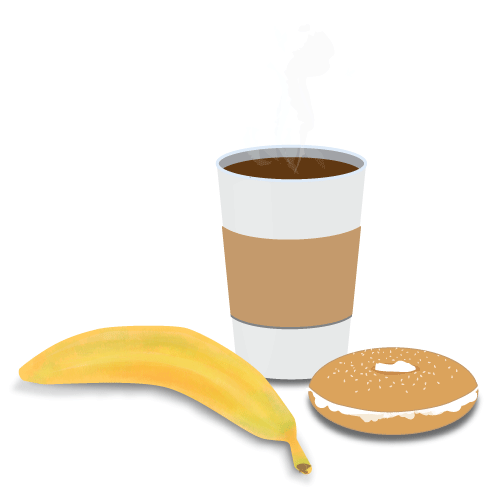 Please return on time in 10 minutes
26
[Speaker Notes: 10 mins
Provide break.

Remind participants to return on time.]
CICA Case Study
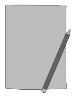 CICA Case Study
Packet
27
[Speaker Notes: 2 mins ( 75 mins for this module)
Introduce the CICA case study.
Explain now that we have reviewed the rulemaking process, we are going to see how knowing this process helps us work back through current rules, regulations, and policies to answer customer questions. We are going back to the roots of modern Government acquisition and contracting, the Competition In Contracting Act. By exploring CICA we will develop a research method we can use for future proposed rules or to answer our customer’s inquiries.
 
Distribute CICA Case Study materials.

Instructor Note:  This module is going to explore the implementation and subsequent changes to CICA using the research process as outlined in the Federal Rulemaking Research Tool handout. The intent of this module is to explore an important, and probably familiar, legislation to Government acquisition. The focus is exploring the process from a critical thinking perspective, therefore the handout which provides the suggested research and response process will be introduced later. However, this module should introduce the steps of the research tool as a logical way to conduct research. A sample research tool completed for the CICA case study is located in Appendix A of this instructor guide.]
CICA Case Study Goals
Formulate response to customer’s question “Why do we have to compete?”
Link question to CICA
Identify CICA text
Identify pre-rule process milestones
Identify rulemaking process milestones
Identify research sources
Identify stakeholders
Identify issues
Identify compromises/trade-offs
28
[Speaker Notes: 2 mins
Explain during this module we are going to explore multiple aspects of CICA based upon the Interim rule and modifications driven by comments and resulting in the final rule. The FAR Changes from CICA Interim to Final Rule Language (Crosswalk) document from the pre-reading materials will apply to this section, and will assist those who reviewed it prior to the class. These are the steps we are going to walk through together examining the CICA Case Study.
Formulate response to customer’s question “Why do we have to compete?”
Link question to CICA
Identify CICA text
Identify pre‐rule process milestones
Once CICA is found to be the source legislation, research into the Legislative process can help to discern how and why the Act was passed.
Identify rulemaking  process milestones
Identify research sources
Identify stakeholders
Identify issues
Identify compromises/trade‐offs
  Review the contents of the CICA Case Study packet with the class.
Competition in Contracting Act of 1984
Title 41 – Public Contracts
Define Title 41 of the United States Code, titled "Public Contracts," consists of federal statutes regarding public contracts in the United States.
10 U.S. Code § 2304 – Contracts: competition requirements
Define Title 10 of the United States Code outlines the role of armed forces in the United States Code. It provides the legal basis for the roles, missions and organization of each of the services as well as the United States Department of Defense.
Federal Acquisition Circular (FAC) 84-5, 50 FR 1726
Federal Acquisition Circular (FAC) 84-5, 50 FR 52428]
Link the Question to CICA
The steps to connecting the customer's question to the FAR may include referencing the FAR Part and Subparts, Federal Register, and/or rule stimulus (i.e. law, policy, technology change such as CICA).

Have you conducted this type of research? 

If so, how did you start?
29
[Speaker Notes: 5 mins
Explain the steps to connecting the customer’s question to the FAR Part and Subpart, Federal Register, or rule stimulus (law, policy, or technology change) will be varied and many.
 
Assess the participants’ level of knowledge and/or experience with a poll question:
Raise your hand if you have conducted this type of research before?
If a number of participants raise their hand, continue.
If none of the participants raise their hand, reassure the participants after this course they will have the knowledge and confidence to do this. Move to the next slide.
If so, ask “How did you start?”
Example Research starts might be:
Review the FAR to find reference relating to the question. In this case, CICA
If not already known, the appropriate entries in the FAR can be found through search functions. In this case, “Competition in Contracting Act”, “CICA”, or “Competition” could help identify the legislation that stimulated the rule/change making process.
If the law or legislation that stimulated the rule is known, a search for the legislation title can help.
Current rules can also be identified through other resources, i.e. “Federal Register”, “Regulations.gov”, or “Reginfo.gov”
Some Context of the times
The U.S. was recovering from a recession in 1984
Military spending went up in this time period
Uncontrolled and or fraudulent Government Spending, huge national deficit
Los Angeles Times Article “$37 screws, a $7,622 coffee maker, $640 toilet seats; suppliers to our military just won't be oversold”
President Reagan (Republication) was running for re‐election
98th U.S. Congress:
Republicans controlled Senate, retained control after the 1984 election
Democrats controlled the House, retained control after the election
War profiteering worries going back to the foundation of the Government
 
Instructor Note:
FAR Parts and Subparts changed as a result of the CICA were:
FAR Part 5 – Publicizing Contract Actions;
Subpart 5.2—Synopses of Proposed Contract Actions (solicitation response time)
FAR Part 6 – Competition Requirements;
FAR Subpart 6.001, Full and Open Competition
FAR Subpart 6.3, Other Than Full and Open Competition
FAR Part 7 – Acquisition Planning;
FAR Part 8 – Requires Sources of Supplies or Services;
FAR Part 10 – Market Research;
FAR Part 11 – Describing Agency Needs;
FAR Part 12 – Acquisition of Commercial Items;
FAR Part 13 – Simplified Acquisition Procedures;
FAR Part 16 Contract Types;
FAR Subpart 16.5 – Indefinite Delivery Contracts
FAR Part 33—Protests, Disputes, and Appeals]
Identify the CICA Text
Link to CICA text can be found on Federal Rulemaking Resources List 

Government Printing Office (GPO) 
41 CFR – Competition in Contracting Act of 1984
30
[Speaker Notes: 15 mins
Provide time for the participants to read through the packet materials.
 
Government Printing Office (GPO)  - https://www.gpo.gov/fdsys/search/pagedetails.action?collectionCode=CFR&searchPath=Title+41%2FSubtitle+C%2FChapter+102%2FSubchapter+A&granuleId=CFR-2011-title41-vol3-part102-id900-subpartB-subjectgroup-id927&packageId=CFR-2011-title41-vol3&oldPath=Title+41%2FSubtitle+C%2FChapter+102%2FSubchapter+C&fromPageDetails=true&collapse=true&ycord=2152
                                                                                           
Deficit Reduction Act 1984 - https://www.irs.gov/pub/irs-tege/eotopica85.pdf]
Pre-Rule Process Milestones
Abbreviated chronology of events leading to CICA:
31
[Speaker Notes: 3 mins
Explain as we begin our research for any proposed rule, it’s important to understand the background and context of the rule, or in this case the legislation.
 
Review the significant events from the history of the United States Government leading to the creation and passing of CICA.
 
Reference Congressional Research Service; Competition in Contracting: An Overview of the Legal Requirements Pages 4‐5
1809 ‐‐ Congress passes the first law requiring competition in federal procurement (2 Stat. 536 (1809))
1861 ‐‐ Congress reaffirms commitment to formal advertising (12 Stat. 220 (1861))
1914 ‐‐ War Industries Board authorizes negotiated procedures
1941 ‐‐ War Powers Act authorized the government to enter into contracts without regard to competition (55 Stat. 838 (1941))
1947 ‐‐ Armed Services Procurement Act (ASPA) requires formal advertising and negotiated procedures for limited defense contracts. 
1982 – First CICA introduced
1984 ‐‐ CICA passed by Congress
1990 – 2008 ‐‐ Several adjustment to strengthen or relax CICA elements]
Legislative Process Milestones
32
[Speaker Notes: 5 mins
Explain CICA is a special circumstance, and the participants will probably never experience a situation like this. Congress and new legislation is commonly an initiating event for new rules or changes to existing ones.

Review the significant legislative process milestones for CICA: 
THE COMPETITION IN CONTRACTING ACT OF 1984
By Curtis Lee Coy, June 1986 pp. 54‐55
July 16, 1984: A master schedule was developed and approved for drafting and issuing the FAR amendments. Congress was notified of this schedule by August 1. One aspect of this plan was that the FAR amendments would occur in a single Federal Acquisition Circular (FAC).
July 23, 1984: The task group was formed to draft the FAR amendments. The task group consisted of 10 persons, five from the Department of Defense and five from the civilian agencies. The task group reported to the two Councils.
July 24, 1984: A notice was published in the Federal Register, asking for comments from any member of the public on the content of the Act itself and for suggestions on how the Councils and their task group should go about implementing the Act in the FAR. The deadline for receipt of such suggestions was August 24, 1984.
July 24, 1984: By the time of the Federal Register notice specific instructions were given to the task group by the chairman of the two Councils. These instructions listed the major policy subjects which their drafting would have to confront. On this date the task group began work, with a request that they report back to the Councils on September 1, 1984, with a draft of all FAR revisions.
September 1, 1984: The task group furnished its draft to the two Councils.
September, 1984: Throughout the month of September the two Councils met to deliberate the positions proposed by their task group. By the end of September the Councils had agreed to a final position.]
Rulemaking Process Milestones
33
[Speaker Notes: 5 mins
Review the rulemaking process milestones for CICA and why each was significant to the end result.
THE COMPETITION IN CONTRACTING ACT OF 1984
By Curtis Lee Coy, June 1986 pp. 54‐55
October 1, to October 9, 1984: The FAR amendments were published in the Federal Register, with a request for prompt public comment.
October, 1984: a public meeting was held by CAAC and DARC to receive comments.
October, 1984: Comments were received from approximately thirty organizations and a few individuals, accumulating to approximately two hundred separate matters. Most of the comments concerned matters of editing and typography. In response to certain comments the Councils were persuaded to place the subject of bid protests in Part 33 of the FAR, rather than leaving it in Part 14 as it had been since the first publication of the FAR.
Mid‐November, 1984: Although the Councils and the task group had planned upon making the amendments to the FAR in a single Federal Acquisition Circular, it had begun to appear that a single FAC would not be possible because the final rules of the GAO and the General Services Board of Contract Appeals (GSBCA) on bid protests were not available. As a result it was decided to issue two FAC's: 84‐5 and 84‐6. FAC 84‐5 would implement most of the FAR amendments. FAC 84‐6 covered bid protests.
January 11, 1985: FAC 85‐5 was published in the Federal Register. It is effective as published (on April 1, l 985) but nominally it is a temporary regulation, so that there will be an opportunity for public comment for 60 days. The notice stated that it may be amended before becoming effective and if so it will be published in final form in the Federal Register at the end or the 60‐day period.
January 15, 1985: FAC 84‐6 was published in the Federal Register.
April 1, 1985: The Competition in Contracting Act was implemented.]
People and Organization Sources
Personal knowledge
Team knowledge
Contracting, legal, training, etc.
Assistance Organizations
Library of Congress
Agency FAR team connections
34
[Speaker Notes: 3 mins
Explain a bit of background of CICA, now we have to figure out how would we begin to research and comment on the proposed rule.
Use leading questions to guide participants through identifying potential sources of research.
Promote teaming benefits
Group knowledge through:
Differing experiences (Mentor/Protégé )
Differing perspectives (Related acquisition fields such as contracting, legal, finance, logistics, etc.)
Networking, compounded by teaming (Team members expand their network by connecting to those of other team members)
Group learning establishing a common understanding (Commonly referred to as teambuilding)]
Research Sources
FAR Search 
FARSite, FAR Search Function, Word Search 
Stimulus Material Searches
Legislative, Policy, Legal, Technology Drivers
Rulemaking Searches
Context Searches 
Social, Political, Economic, etc.
35
[Speaker Notes: 5 mins
Continue discussing online research sources.
Regulations.gov 
Deficit Reduction Act of 1984, P.L. 98-369, §§ 2701-2753, 98 Stat. 1175 (1984)
Competition in Contracting Act (CICA) of 1984
Competition in Federal Contracting - An Overview of the Legal Requirements - Kate M. Manuel; Congressional Research Service
The Competition In Contracting Act of 1984; By Curtis Lee Coy, June 1986; Naval Post Graduate School Theses
Hill Air Force Base FARSite  http://farsite.hill.af.mil/

Research will find 
The CICA text
The interim rule
The final rule
Relative context
Social
Relatively recent Vietnam War (ended 1975)
Granada invasion/war 1983
Relatively recent Watergate scandal (Nixon resigned the presidency on August 9, 1974; Government mistrust)
Recent Government spending scandals (i.e. “Suppliers to Our Military Just Won't Be Oversold”; Jack Smith, LA Times)
Political
President Regan (Republican)
Government spending 
Economic
Reaganomics (called for widespread tax cuts, decreased social spending, increased military spending, and the deregulation of domestic markets) 
Government deficit
1984 recession recovery]
CICA Rulemaking Stakeholders
Taxpayers/Voters
Congress Legislative 
GAO
Judicial Branch 
Executive Branch
OFPP
Agencies
Army
Navy
DLA
GSA
DOT
Non-Government
Defense Industrial Complex
Defense Contractors
Small Business Contractors

Acquisition Community
NCMA
Government Acquisition Staffs
COs and Contract Specialist 
PMs (listed as engineering in the thesis)
36
[Speaker Notes: 5 mins
Lead a discussion identifying stakeholders for CICA.

Display slide as discussion slows.

Instructor Note:  Most rule research, on current rules, can be accomplished by reviewing the Federal Register and the publication of the proposed rule, interim rule, and the final rule. The comparison of the two will reveal the trade‐offs and compromises. The final rule will include the responses to the comments. The comments and responses will help to identify the stakeholders and their issues. In the case of CICA, the Federal Register was not in its current form and does not hold that information. Due to the age of the Act (more than 20 years old) the documents holding the comments and their responses could not be recovered for the development of this course. The process of using the current Federal Register for research will be covered in the second case study of this course.]
Identify Challenges
Executive and Judicial Branch division of powers
Transparency slows the process
Cooperative monopoly (Department of Defense and industry)
Implementation
Buy-in
Competitive range more difficult and increases potential for protest
Technical data packages
Lifecycle management
Procurement action lead time (PALT)
Professional acquisition workforce
Competition for competition’s sake
Bid protest
Legislative management 
Conflicting Congressional mandates
37
[Speaker Notes: 10 mins

Discuss the challenges of CICA.

Display slide text.
Executive and Judicial Branch division of powers
Transparency slows the process
Taxpayers want to know funds are spent wisely
Congress feels obligated to the taxpayer to oversee and regulate the acquisition process
Agencies feel the congressional oversight is limiting productivity and in some cases, common sense
Cooperative monopoly between Department of Defense and industry (listed as “Bilateral Monopoly” in the resource thesis)
In systems acquisition, like shipbuilding, competition sometimes needs to be developed when there is only one industry competitor
Industry develops systems in an proprietary manner to eliminate competition 
Implementation
Acquisition community training (training the acquisition workforce to incorporate competition into established processes)
Increased protest potential 
Identified the two timings for protest, Pre-Award and Post Award
The idea being more transparency opens for more protest potential
Increased PALT  (procurement action lead time)
More detailed requirements 
Buy-in
Contractors leverage low bids with costly modifications
Contractors win with low bids and mitigate losses by passing cost to non-Government contracts
Competitive Range
Opens potential for protest that delay contract performance
Determinations made more difficult with CICA
Technical data packages; The cost to the contractor
Maintaining data 
Restructuring the data on Government demands
Mostly a spare part supplier or small business problem
Life-Cycle management
Requiring acquisition planning
Procurement action lead time (PALT)
Competition extends procurement times and delays delivery of product and or services
Professional acquisition workforce
Training
Increase workload for each procurement
Decreased contracting staff productivity
Competition for competition’s sake
Letter of the law or good business practice
Bid Protest
Procurement blackmail (proven largely unfounded)
Legislative management 
Antagonistic relationship between Agencies and Congressional staffs
Congressional staff are unaware of acquisition complexities
Agency staff are unyielding with information requested by Congress
Conflicting Congressional mandates (not from thesis)
Mandatory competition
Small business preferences
Special interest
Buy American
Green procurement
Contractor income tax debit]
Example CICA  Compromisesor Trade-offs
Legislative 
Justifications and Approvals (J&As) required by CO’s
Simplified procedures established for diminishing returns 
Agency heads determine when an exception is to the benefit of the Government

Rulemaking 
Full and open competition instead of maximum competition
Full and open competition after exclusion of sources detailed
Set asides for small business concerns detailed
Set asides for disasters and emergencies (Stafford Act)
38
[Speaker Notes: 10 mins
Explain:
Competition in Federal Contracting: An Overview of the Legal Requirements http://www.fas.org/sgp/crs/misc/R40516.pdf

Most compromises revolved around the fact that Congress did not trust the agencies to fully execute the intent of the law. The answer to most of these issues was dollar threshold for exclusions. Some other procedural mechanisms were:
Legislative Trade-offs / Compromises
Requires COs to document Justifications and Approvals (J&As)
Established the simplified procedures to address diminishing returns issue
Allowing the head of an agency to determine if an exception is to the benefit of the government.
Rulemaking Trade-offs / Compromises
Full and open competition was used rather than maximum competition.
Full and open competition after exclusion of sources was detailed
Provides for set asides for small business concerns were detailed
Provides for set asides for disasters and emergencies under the Stafford Act]
Tools and Resources
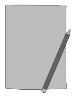 Federal Rulemaking Research Tool
Federal Rulemaking Resources List
39
[Speaker Notes: 1 min

Introduce the module with an overview discussing the tools and resources to support the students during the rulemaking process, walk through the rulemaking process from our role, and conclude the module discussing specific resources we have available. So let’s get started with the purpose behind the tools and resources available to the students for researching proposed rules and rule changes.

Distribute:
Federal Rulemaking Research Tool 
Federal Rulemaking Resource List 

Instructor Note: The Federal Rulemaking Resource List contains the following preamble:- This resources list is to assist the acquisition workforce with the support of acquisition related rulemaking and the preparation of comments during the process. Some of the resources may require membership that is not available to all acquisition workforce members. The teaming of diverse groups of the acquisition career fields may be an effective counter to the membership barrier. Also, agency and or organizations may recognize the benefit of funding the membership for active participants in the federal rulemaking process.v]
Rulemaking Tools and Resources Purpose
Acquisition workforce enlightenment (Market Intelligence for Acquisition Rules)
Proposed rule/change process (if involved )
Proposed rule/change comment preparation
Final rule/change enlightenment
Agency/Organization implementation
Agency FAR supplement change
Facilitate informed articulation of answers to customers questions.
40
[Speaker Notes: 1 min
Introduce tools and resources and their purpose in reference to the students’ role in the nine steps of the federal rulemaking process.]
Federal Rulemaking Research Tool
Purpose
Use as a job aid
Provides questions to guide your inquiry

Key Components
What is the stimulus for the rule/change?
Who are the stakeholders for the rule/change?
What is the context of the rule/change?
What are the issues represented by the comments on the rule/ change proposal?
What are the related compromises and/or trade-offs surrounding the rule/change?
What is the outcome/impact of the change?
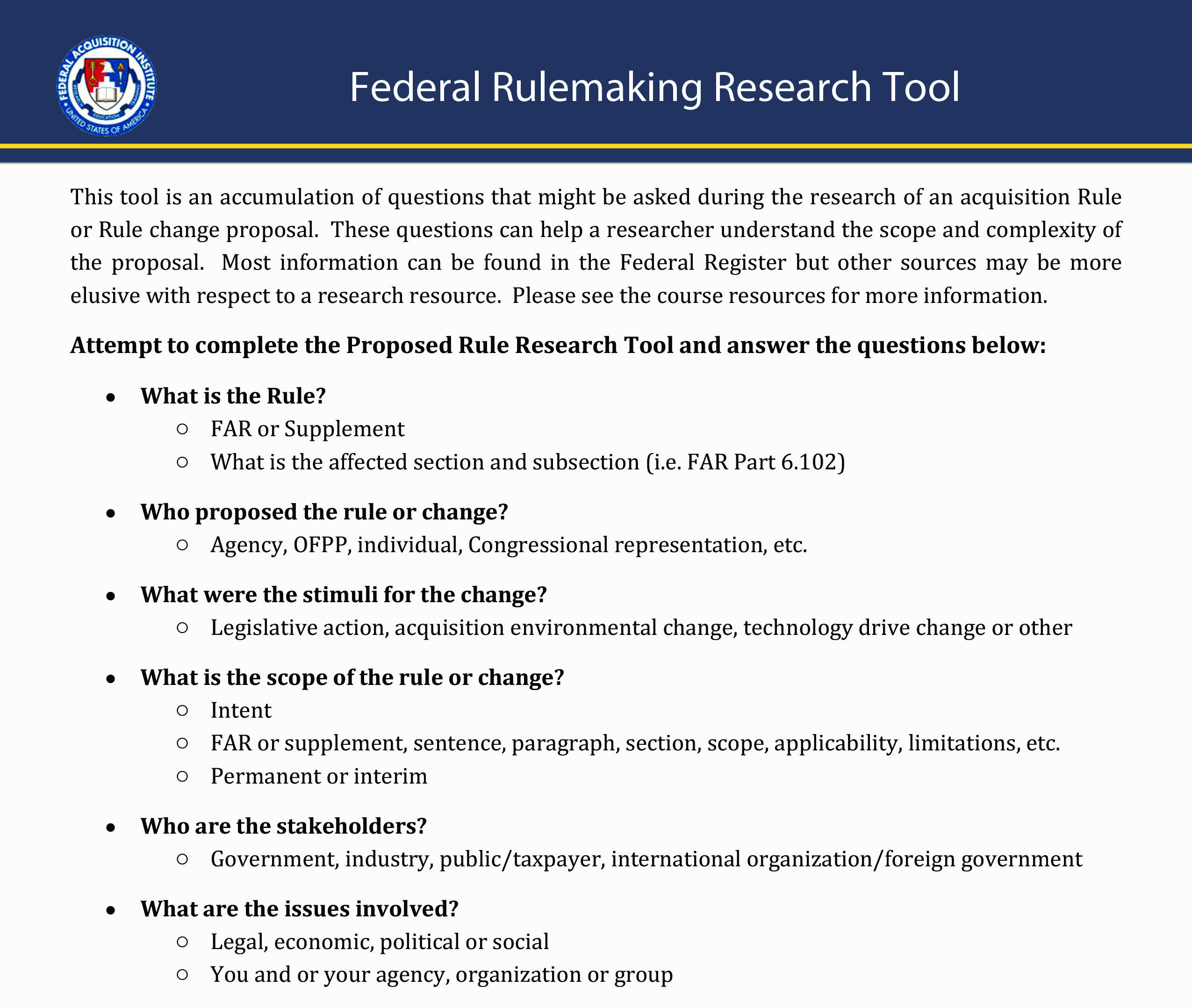 41
[Speaker Notes: 2 min
Explain the purpose of the Federal Rulemaking Research Tool is to provide some global questions to guide the research. This is not a comprehensive list of questions, and over time you may find more value in some questions that you choose to use more frequently. You will also add to this list based upon your experience.

Reinforce this is a tool to help the participants get started in their next federal rulemaking research project. The participants will use part of this list to guide their group work later in the course.

Provide examples from the CICA case study how the tool will support their research.

Instructor Note: It is important for participants to understand when to use this tool.]
Federal Rulemaking Resources List
Purpose
Initial set of links to start research
Customize as you become more familiar

Categories
Rulemaking Links
Congressional Links
Rule/Change Proposals and Comments
Review of Historical Context
Overview of Federal Procurement Process and Resources
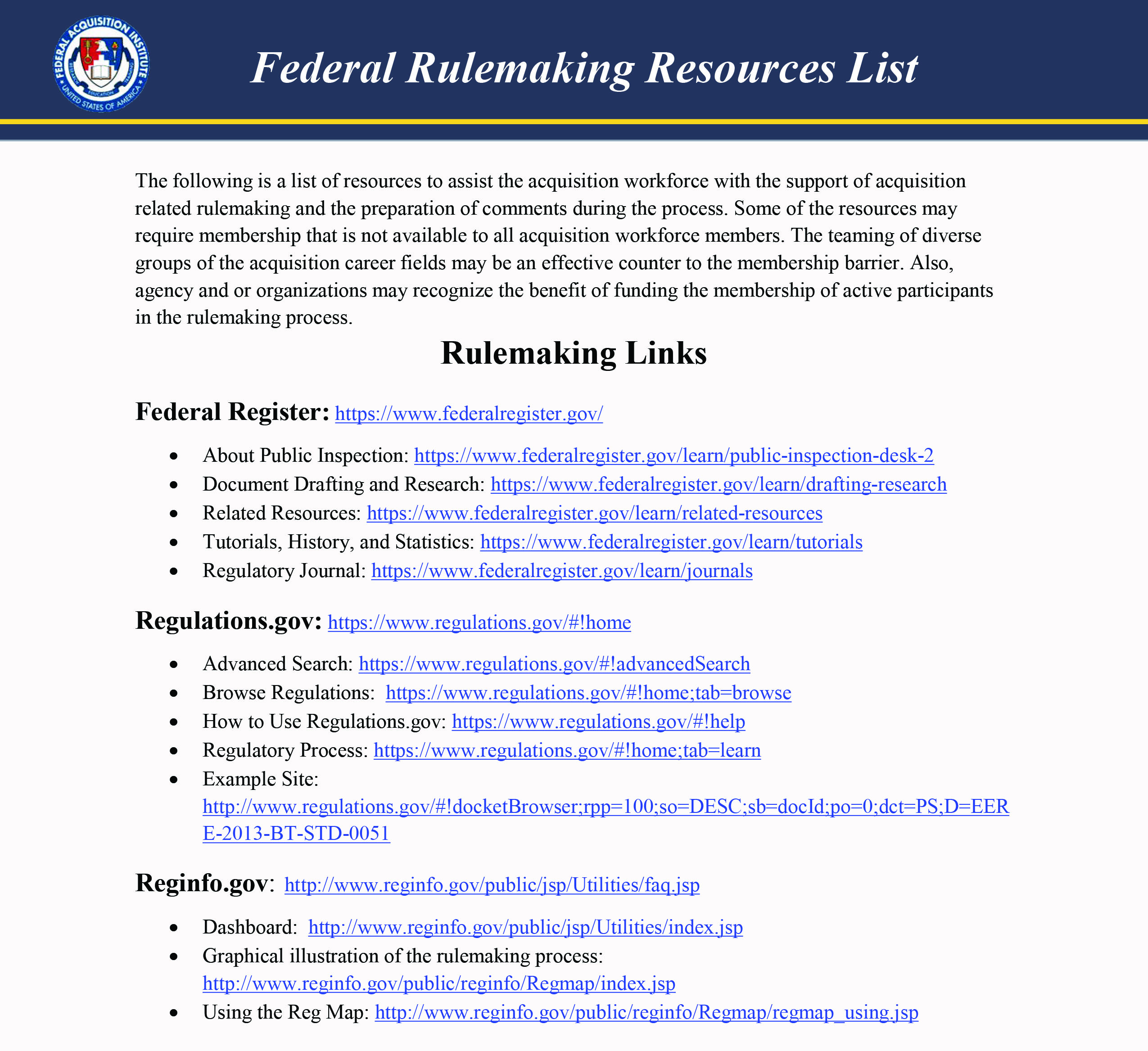 42
[Speaker Notes: 2 min
Explain the purpose of the Federal Rulemaking Resources List is to provide an initial list of online resources to aid in research and fact-finding. This is not a comprehensive list, and should not be considered authoritative, but rather a good starting point. 
Emphasize participants will want to add to the list as they conduct their own research.
Highlight the organization of the Federal Rulemaking Resources List. Preview the categories: Rulemaking Links, Congressional Links, Rule/Change Proposals and Comments, Review of Historical Context, and Overview of the Federal Procurement Process and Resources.
 
Instructor Note:  Only provide an overview of the tool, do not discuss individual links on the tool at this time.]
Your Role: Step One
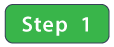 Initiating Event
Identify an error or text
Identify inconsistency or incomplete coverage
Identify industry or technical changes
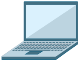 FederalRegister.gov
https://www.federalregister.gov/
43
[Speaker Notes: 1 mins
Frame this discussion by having the students focus on their specific role in the federal rulemaking process. Explain that we will go through each of the nine steps keeping our research tool and resource list close by. Remind participants to use their Participant Workbook to make any notes. Remind the students that step one is the initiating event.
Launch the Federal Register (http://www.federalregister.gov)
Show how to locate draft rules
Show how to sign up for alerts
Remind participants while publication in the Federal Register is the official stimuli, the legislative process often signals rules to come. So it is important to keep a watchful eye for those signals to not be caught off guard.
Outline the participants’ roles in step one. Regardless of work role, the student may have the opportunity to:
Identify an error in rule or text
Identify inconsistency or incomplete coverage
Identify industry or technical changes

Instructor Note: If time allows, invite a participant to navigate the workstation during this discussion.]
Your Role: Step Two
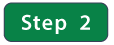 Determining Whether a Rule is Needed
Unlikely to have an active role in this step
https://www.federalregister.gov/
44
[Speaker Notes: 1 min
Remind the students that step two is determining whether a rule is needed.
Explain that the students are very unlikely to have an active role in this step of the federal rulemaking process. This may change the more involved they become in the federal rulemaking process.

However, COs, CORs, and PMs are involved with the implementation and compliance of the rules on a daily basis, and this insight makes them the best to know when something is not working. Avoid complaining, become involved, and suggest a rule change.]
Your Role: Step Three
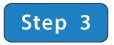 Preparation of Proposed Rule
Serve as a subject matter expert (SME)
Identify niche market variants
Identify Contracting Product Line interest (construction, services, Simplified Acquisition Procedures (SAP), research)
https://www.federalregister.gov/
45
[Speaker Notes: 3 mins

Remind the students that step three is preparation of proposed rule.

Outline the students’ roles in step three. Regardless of work role, the student may have the opportunity to:
Serve as a subject matter expert
Identify niche market variants
Identify Contracting Product Line interest (construction, services, Simplified Acquisition Procedures (SAP), research, etc.)

Discuss research strategies for the proposed rule
Where to begin?
How to identify resources?
What is the research plan?]
Your Role: Step Four
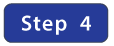 OMB Review
Unlikely to have an active role in this step
https://www.federalregister.gov/
46
[Speaker Notes: 1 min

Remind students that step four is Office of Management and Budget review.

Explain that the students are very unlikely to have an active role in this step of the federal rulemaking process.]
Your Role: Step Five
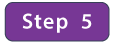 Publication of Proposed Rule
Unlikely to have an active role in this step
https://www.federalregister.gov/
47
[Speaker Notes: 1 min
Remind students that step five is accomplished by the joint effort of the OFPP Administrator, DoD, NASA, and GSA. The proposed rule/rule change is published in the Federal Register.

Explain that the students are very unlikely to have an active role in this step of the federal rulemaking process.]
Your Role: Step Six
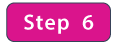 Public Comments
Review proposed rule 
Submit comment during the public comment request period
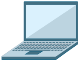 FederalRegister.gov
https://www.federalregister.gov/
48
[Speaker Notes: 3 mins
Remind the students that step six is call for public comments, and we are all “public” and can comment.
Explain the students’ role in step five. Regardless of work role, the student may have the opportunity to:
Review proposed rule 
Submit comment during the public comment request period
Show where to submit comments on a proposed rule
Launch Federal Register
Navigate to a proposed rule
Select “How to Comment”]
Your Role: Step Seven
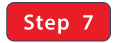 Preparation of Final Rule, Interim Rule, or Direct Final Rule
Unlikely to have an active role in this step, unless a FAR committee member or agency sponsor team member
https://www.federalregister.gov/
49
[Speaker Notes: 1 min
Remind the students that step seven is preparation of final rule, interim rule, or direct final rule.
Explain that the students are very unlikely to have an active role in this step of the federal rulemaking process. This may change as they become more involved in the rulemaking process, such as serving as a member on the FAR committee or an agency sponsor team.]
Your Role: Step Eight
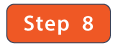 OMB Review of Final Rule
Unlikely to have an active role in this step
https://www.federalregister.gov/
50
[Speaker Notes: 1 min
Remind the students that step eight is OMB review of the final rule.
Explain that the students are very unlikely to have an active role in this step of the federal rulemaking process.]
Your Role: Step Nine
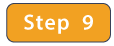 Publication of Final Rule
Review final rule text
Research discussion and background
Research comment response
Look for FAC for incorporation into the acquisition process
Explore agency supplement or guidance alignment requirements
Initiate agency change, as appropriate
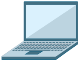 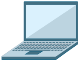 FederalRegister.gov
Federal Acquisition Circulars (FAC)
https://www.federalregister.gov/
51
[Speaker Notes: 5 mins
Remind the students that step nine is publication of the final rule.
Explain the students’ role in step nine. Regardless of work role, the student may have the opportunity to:
Review final rule text
Research discussion and background
Research comment response
Look for Federal Acquisition Circular (FAC) for incorporation into the acquisition process
 
Launch the Federal Register
Review how to locate published rules
Review how to locate comments from FederalRegulations.gov
 
Launch the Federal Acquisition Circulars website
Review how to locate CFR/FAR updates]
Resource List
Acquisition Rules
FAR sites
Federal Register
Current site
Historical archives
Agency acquisition notices
Agency policy
Other resources
Legal databases
Legal archives
Resource Organizations Mentors / Teaming
Community of practice
Acquisition partnerships 
Finance, logistics, etc.
Combined organizational training efforts
Historical Context Research Topics
Political
Social


Economic
News
52
[Speaker Notes: 5 mins
Explain as we worked through the rulemaking process exploring our role or potential role in each step, we referenced the Federal Rulemaking Resources List several times. Let’s just quickly review the list to see what other resources will be valuable during our group work or when we use these resources in our work.
Review the list of resources provided in the Federal Rulemaking Resourcse List handout.

Navigate to the following sites:
Acquisition Rules:
FAR Sites
Federal Register
Current
Historic
Agency FAR Notices
Agency Policy
Other Resources
Legal Databases
Legal Archives
Historic Context Research
Political
Social
Economic
News
Resource Organizations, Mentors, and Teaming 
NCMA
PMP
Veterans Groups
Industry Groups
 Logistics 
 Finance
 Combined training efforts 
Contracting
PM
COR
Finance
Logistics
Legal]
Please return from lunch 
on time
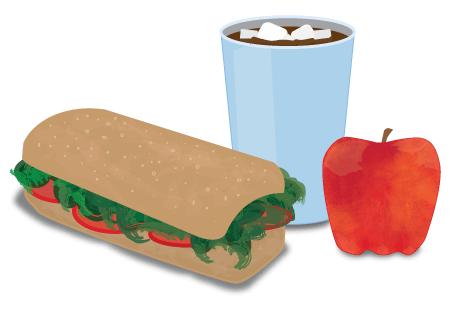 53
[Speaker Notes: 30 mins

Remind participants to be back on time, and ready to go for a busy afternoon.

Provide meal break. 

Instructor Note: Based upon training location, additional time may need to be allotted to the meal break. Use discretion.]
Group Project –    Case Study TWO
54
[Speaker Notes: 8 mins

Instructor Note:
Prior to this module determine the number of small groups for specific class size. Optimal group size is 4‐5 participants, and ensures there will be an even number of groups.
To support larger classes, discussion of the same case study can be provided to two separate groups. The groups should not work together. This strategy will allow each group to create a unique solution, and provide an opportunity for discussion.
Multiple case study materials are provided, be sure to select the most appropriate case studies for the audience. Use discretion in determining how many case studies to provide for this module. Smaller class size may only require two case studies and four teams. Larger class size (24‐30 participants) will require at least 3 case studies and 6 teams. The number of case studies used and the option for dual group work increase the flexibility for the facilitator to maximum course effectiveness.

Explain the purpose of dividing into groups to work through these case studies.

Explain we worked through a case study on CICA discussing some tools and resources useful in researching proposed rules. Now you know what generated the requirement for CICA and the federal rulemaking process. The FAI Research Tool guides us through a method to conduct an analysis and specific things to identify. These case studies are more recent rulemaking efforts, so there is much less work necessary to figure out the context. From the provided materials and resources, your team should be able to document: 
Who were the stakeholders?
What were their issues?
What were the trade‐offs and/or compromises?
 
Now you are going to work in small teams to conduct an analysis of other rules. Because we have a very limited amount of time today, some of the preliminary research is done for you. In each case study packet you will find:
Proposed rule
Final rule
Related stimulus documents (laws, executive order, etc.)
 
This material will provide you with an adequate background, but you may still need to conduct some research or identify what other research you would conduct if more time was available. Your team will use the research tool (blank worksheets are provided) to guide your research and document your findings. As a team, you will prepare a less than 5 minute presentation to share with the class what you discovered.

Emphasize the groups should use the provided Case Study materials to determine:
Stakeholders
Issues
Trade-offs
Compromises

 
Optional Dual Group Study – If the option is used, explain there are several different case studies we are going to use; however, each different case study will be assigned to two teams. So let’s see if the teams arrive at similar findings or if there are differences.
 
Ask if there are any questions. Answer any specific questions. Provide follow‐up and more detailed instructions if needed about the presentations.
 
Divide the class into small teams of 4‐6 members each and pass out the case study packets. Explain the objective of the activity is to determine:
Who were the stakeholders?
What were their issues?
What were the trade‐offs and/or compromises?
 
Instructor Note:  The VAAR case study is provided as a facilitator option. If using the VAAR case study, explain that it is a sample of an Agency-stimulated rule. The students should not be lost in the detail of the agency environment but to note the similarity of the process and the major questions remain the same. An additional point is to represent a good illustration of utilizing plain language.]
Case Study Two
Case Study Two Packets
55
[Speaker Notes: 75 mins

Distribute the Case-Study Packet to the teams; each case study will be assigned to two teams. 

Instruct teams to begin.

Facilitate team discussion and ask leading questions to keep teams moving during this research portion. See case study instructor notes for suggestions.


Instructor Note:
May wish to provide some method of monitoring time allotted for this activity for participants to see.
Provide at least a 30 min, 15 min, 5 min, and 1 min remaining announcement.
Better stimulating discussion will be enabled if groups don’t work together.
Provide break at the end of this activity.]
Please return on time in 10 minutes
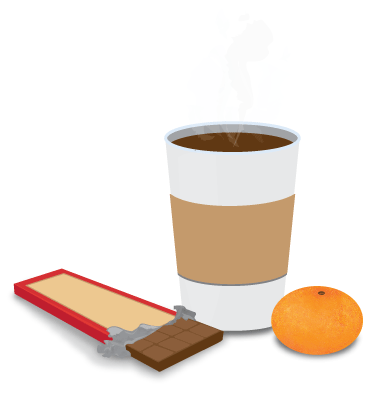 56
[Speaker Notes: 10 mins

Provide break at the end of the Case Study Two activity. 

Instructor Note:  You may wish to announce break during one of the time remaining announcements.]
Case Study Two: Findings
Present your findings
Each team gets 5 minutes to present your findings.
57
[Speaker Notes: 45 mins

Allow each team 5 minutes to present their findings to the class, addressing the questions in the Change Proposal Research tool. Have the teams with the same case study present back to back, allowing limited time for discussion/debate on the different viewpoints on the same study.


Instructor Note:
Use the instructor notes provided for each case study to ensure key concepts are covered between the presentations of the two teams.
You may also use the notes as points for discussion with the class.]
Case Study Two: Conclusion
Collaboration strengthens the process
Networking provides multiple perspectives
Overwhelming volumes of information
Research tool guides the process
58
[Speaker Notes: 5 mins
Explain now that we’ve completed the debriefs, let’s summarize what we’ve learned. First, this effort is much better as a collaborative activity. The experience and perspective of different people will add to the quality of the analysis. Networking is critical when trying to accomplish this. Many rules are complex and a single individual may not have the expertise to accomplish the effort.
 
We hopefully identified the need to conduct the analysis. The information in the source documents can be overwhelming. By using the tool, especially if it is tailored to your particular situation, you can conduct an effective review of the rule.
 
Finally, by having you practice this activity, you should be confident in your ability to perform this effort on a different rule in the future.]
Comment Preparation
59
[Speaker Notes: 1 min
Introduce the Comment Preparation module. So far, we reviewed the rulemaking process, we identified where in that process we may be called upon to provide input, we explored CICA and how this followed a similar process, we used some of the resources and worked through our Federal Rulemaking Research Tool. Then we practiced using this information and these tools to research our group case studies. Next let’s discuss how we should prepare and share our comments.]
Comment Preparation: Change Notice
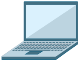 FederalRegister.gov
Review a Case Study change notice:
https://www.federalregister.gov/
60
[Speaker Notes: 30 mins

Introduce a change notice.
Describe the purpose of the change notice.
Explain contents of the change notice.
Show the list of comments included in a change notice.

Launch the Federal Register.
Show how to navigate to the “Learn” section.
Show how to locate change notices.

Provide links for resources on how to write a good comment.
Show where these links are located on the Federal Rulemaking Resource List handout.

Instructor Note:  Prior to class select an appropriate Change Notice to familiarize yourself to use during this discussion. Alternately, you may select one of the previous case studies.]
Comment Preparation: Exercise
Review the comments
Discuss:
Which are effective? 
What makes them effective?
Which are not effective? 
Why not?
61
[Speaker Notes: 35 mins

Distribute sheet of comments to the students. 

Discuss with class which comments are effective, not effective, indifferent and why, allowing the students to make the determination.
Using only opinion
Bad:  I think this is a bad idea.
Good:  This proposed rule will add 30 days to most procurement actions because of the need for agency XYZ to conduct analysis and provide a report.
Identifying potential conflicts with existing law.
Bad:  This rule is illegal.
Good:  This proposed rule contradicts 10 USC XYZ paragraph 123 (fictitious).  Note:  Quoting the paragraph of the statute is even better.
Identify procedural deficiencies if appropriate.
Bad:  We weren’t given a fair hearing.
Good:  There was only a three day period for public comment on this rule.
Identify economic impacts.
Bad:  This will cost us more money.
Good:  We will have to train 4 individuals to accomplish this function.  Estimated training costs are $4,000 per individual.
Be civil.
Bad:  This is a stupid idea obviously written by an incompetent fool.
Good:  We disagree with the proposed rule because it will have the following 10 specific impacts.
Be solution oriented.
Bad:  This rule is bad.  The agency should withdraw it and propose a new rule.
Good:  Suggest the following specific changes be made to the proposed regulation.

Instructor Note:
For this discussion have comments from one of the Case Studies used in the course preselected to read. Be sure to select comments that may spawn discussion.
Use comments for Case Study Two to illustrate comments submitted by stakeholders.
This is an exercise to illicit participant feedback. Draw participants into the discussion. If participants are not actively engaged, have them divide into pairs and come up  with five criteria for what makes a thoughtful comment, and an effective and ineffective example of each. Then reconvene and share with the class.]
Comment Preparation: Best Practices
Read and understand the regulatory document 
Reach out to the agency with questions
Be concise and support your claims
Base your justification on sound reasoning, evidence-based facts, and/or how you will be impacted
Address trade-offs and opposing views
There is no minimum or maximum length for an effective comment
The comment process is not a vote
https://www.regulations.gov/docs/Tips_For_Submitting_Effective_Comments.pdf
62
[Speaker Notes: 3 mins
Summarize the comment exercise sharing these best practices. 
Read and understand the regulatory document you are commenting on
Feel free to reach out to the agency with questions
Be concise and support your claims
Base your justification on sound reasoning, evidence-based facts, and/or how you will be impacted
Address trade-offs and opposing views in your comment
There is no minimum or maximum length for an effective comment
The comment process is not a vote – one well supported comment is often more influential than a thousand form letters

Instructor Note: This information is taken from the Regulations.gov Tips for Submitting Effective Comments, https://www.regulations.gov/docs/Tips_For_Submitting_Effective_Comments.pdf]
Comment Submission
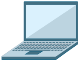 Regulations.gov
Locate rule
Select “Comment Now”
Complete all required sections of the submission
Add any supporting documents
Preview
Wait for confirmation
63
[Speaker Notes: 5 mins
Navigate to the Regulations.gov website.
Demonstrate the process to submit a Comment:
Locate the rule
Select “Comment Now”
Point out the “View Commenter’s Checklist (PDF)” link 
Explain this document provides best practices and considerations for submitting useful comments
Complete all required sections of the submission
Add any supporting documents
Preview
Wait for confirmation
Ask if there are any questions. Respond as needed.]
Comment Preparation: Education
The Acquisition Team’s Education

Educating yourself
Educating your customer
Educating your staff
Mentoring
64
[Speaker Notes: 10 mins

Explain acquisition team’s role in educating customers, staff, and protégés about the comment preparation process.
Why is this important?
What is the benefit to you, your organization, your customer?]
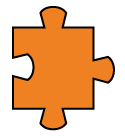 Summary and Conclusion
65
[Speaker Notes: 1 min

Introduce the Summary and Conclusion module. During this short module we will review the key take-a-ways from the course, and make sure everyone knows the federal rulemaking process.]
Wrap-Up
In this course, we covered:
Describing the federal rulemaking process
Explaining the roles
Describing how to be involved 
Researching and obtaining results from various sources
Synthesizing results for well-advised explanation 
Identifying tradeoffs, compromises, and stakeholder influence 
Proposing language or changes to the FAR
[Speaker Notes: 5 mins

Review the course objectives and how they were covered during the course.]
Initial Question
When a customer asks, 
“Why do we have to compete an acquisition when Vendor X is the clear choice?” 

How do you answer?
67
[Speaker Notes: 23 mins

Ask participants to retrieve the Course Agenda handout with the initial question from the beginning of the class.

Ask participants to consider the information from this course, and on the back write down their answer.
Suggest if they don’t know the specific answer, write down what steps they would take to find the answer.
Allow students to formulate their responses.

Ask for volunteers to share their responses.

Guide participants in a discussion on how their responses are different.]
Wrap-Up: Follow On Training
Share what you learned! 

Mentor: teach your peers, subordinates, and customers about the rulemaking process 

Distribute: disseminate the Federal Rulemaking Research Tool to help everyone understand the process
[Speaker Notes: 2 mins
Emphasize to the participants to take what they learned today, and share it with their peers, subordinates, and customers by sharing the Federal Rulemaking Research Tool and the Federal Rulemaking Resources List.
Highlight the importance of mentoring in educating customers about why the FAR says what it says.]
Thank You!
CICA, the FAR, and the 
Federal Rulemaking Process
Instructor Name
Agency/Organization
Role

Contact Information
Phone
Email Address
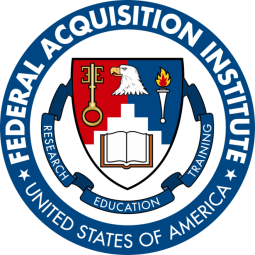 69
[Speaker Notes: ***Customize slide with instructor photo, name, and contact information prior to class.***

0 mins

Thank the participants for attending.  

Dismiss participants.]